CÔNG TY TNHH SEOUL SEMICONDUCTOR VINA
KCN Đồng Văn 1, Bạch Thượng, Duy Tiên, Hà Nam
02263 585 777 (117) – Hotline: 0968 542 788 – Email tuyển dụng:  hr.vina@seoulsemicon.com
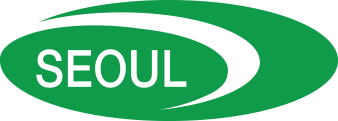 TUYỂN DỤNG
NHÂN VIÊN HỖ TRỢ KINH DOANH
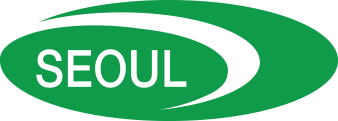 CÔNG TY TNHH SEOUL SEMICONDUCTOR VINA
KCN Đồng Văn 1, Bạch Thượng, Duy Tiên, Hà Nam
02263 585 777 (117) – Hotline: 0968 542 788 – Email tuyển dụng:  hr.vina@seoulsemicon.com
TUYỂN DỤNG
Phiên dịch viên Tiếng Hàn Quốc
CÔNG TY TNHH SEOUL SEMICONDUCTOR VINA
KCN Đồng Văn 1, Bạch Thượng, Duy Tiên, Hà Nam
02263 585 777 (117) – Hotline: 0968 542 788 – Email tuyển dụng:  hr.vina@seoulsemicon.com
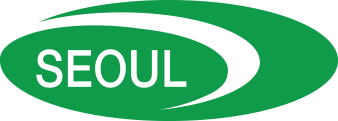